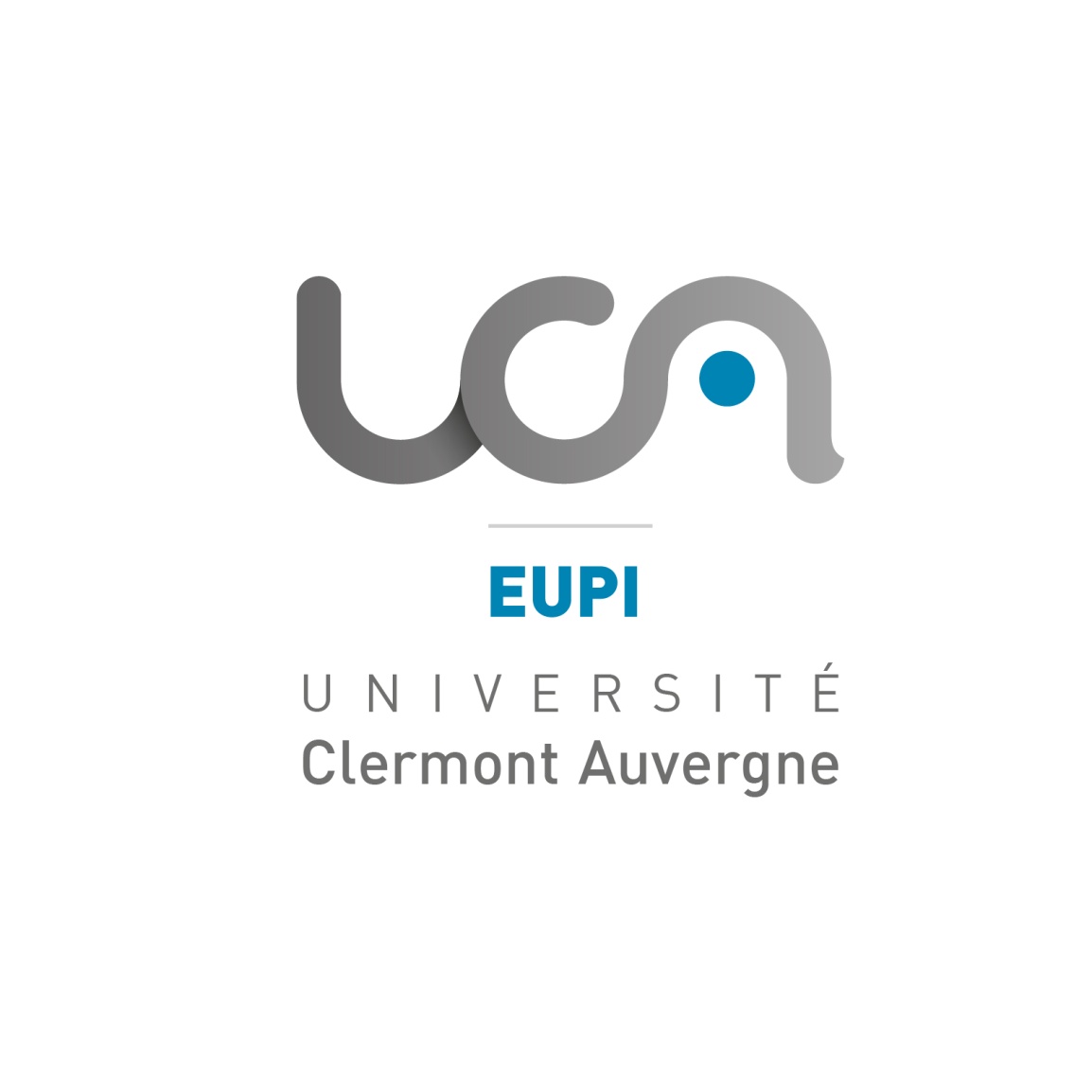 CONSEIL7 décembre 2018
1
Ordre du jour
Validation des porteurs de diplômes de notre future offre de formation
Budget 2019
Composition des jurys
Approbation de  nouveaux intervenants extérieurs
Questions diverses
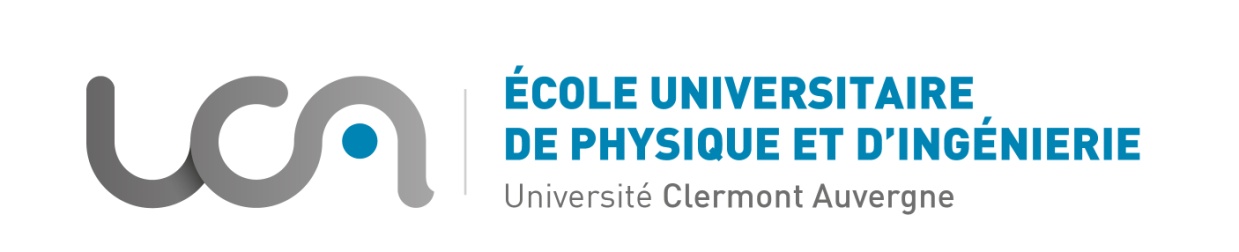 2
Ordre du jour
Validation des porteurs de diplômes de notre future offre de formation
Budget 2019
Composition des jurys
Approbation de  nouveaux intervenants extérieurs
Questions diverses
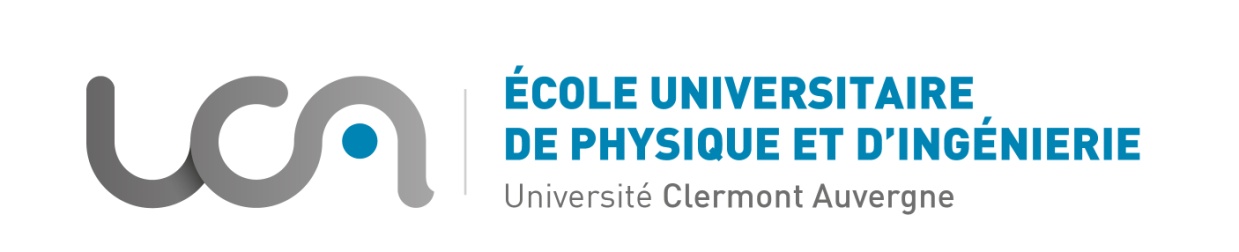 3
Porteurs de diplômes
4
Ordre du jour
Validation des porteurs de diplômes de notre future offre de formation
Budget 2019
Composition des jurys
Approbation de  nouveaux intervenants extérieurs
Questions diverses
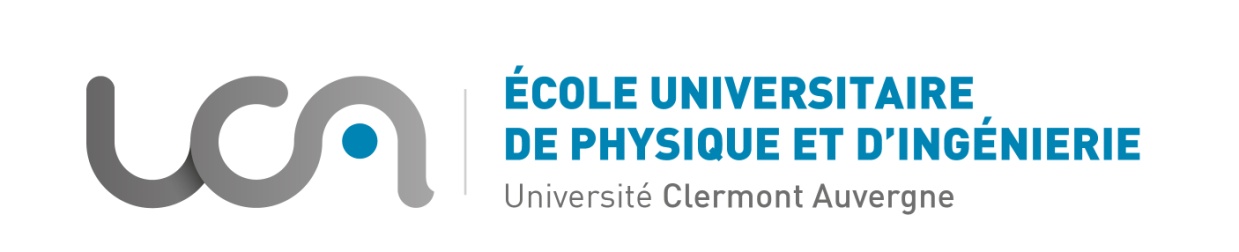 5
Budget 2019
Bilan 2018
Prévisionnel
6
Ordre du jour
Validation des porteurs de diplômes de notre future offre de formation
Budget 2019
Composition des jurys
Approbation de  nouveaux intervenants extérieurs
Questions diverses
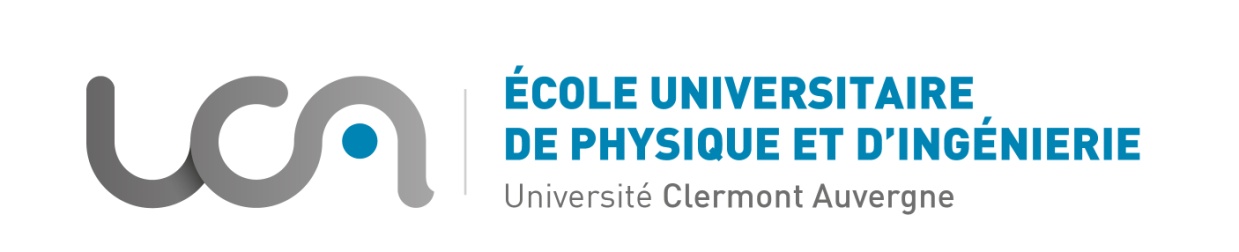 7
Composition des jurys
Jurys
8
Ordre du jour
Validation des porteurs de diplômes de notre future offre de formation
Budget 2019
Composition des jurys
Approbation de nouveaux intervenants extérieurs
Questions diverses
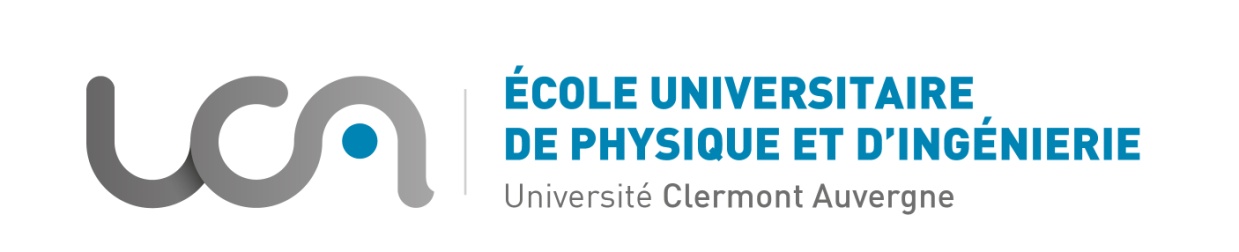 9
Intervenants extérieurs
10
Ordre du jour
Validation des porteurs de diplômes de notre future offre de formation
Budget 2019
Composition des jurys
Approbation de  nouveaux intervenants extérieurs
Questions diverses
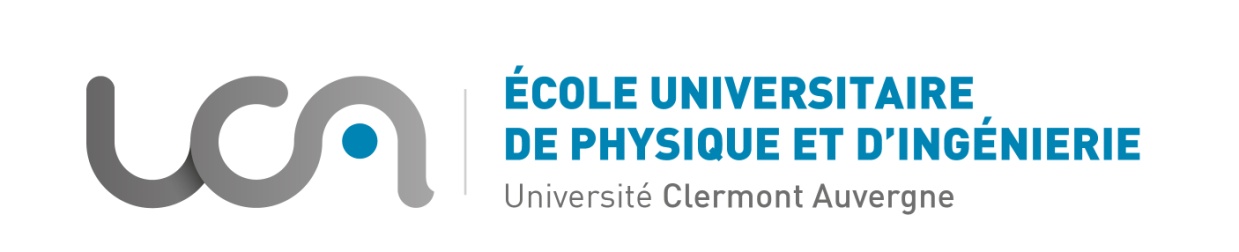 11
Questions diverses
A
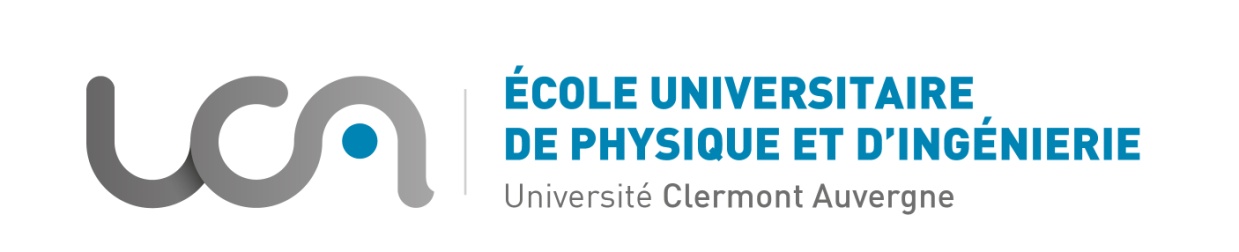 12